REVIEW OF WATER PROJECTS SPONSORED
BY FALKENBERG RC’s

REVIEW BY: JACINTA K. NICASIO
INTRODUCTION
Water: important resource for sustaining life. Clean and safe drinking water, hygiene and sanitation is important part in maintaining good health. 

Rotary Doctors Sweden has been able to support communities’ access clean water through support of various RCs.

The Community makes request, form water project committee who oversee the protection of the spring, use and maintenance for sustainability for the project.
THE FOLLOWING WATER PROJECT HAS BEEN SUPPORTED BY YOUR CLUB
KOMALA COMMUNITY SPRING
KURESOI COMMUNITY SPRING.
MUGANDA COMMUNITY SPRING
OKACHO COMMUNITY SPRING
SHAHAYA COMMUNITY SPRING
EMUTANGUCOMMUNITY SPRING
KOBIERO COMMUNITY SPRING
KABINGA COMMUNITY SPRING
SPRINGS SPONSORED BY YOUR CLUBS
KAKETCH COMMUNITY SPRING
ABUTI COMMUNITY SPRING
NAUTOKOMA COMMUNITY SPRING
PARANA COMMUNITY SPRING
MANGONGO COMMUNITY SPRING
NJEREMANI COMMUNITY SPRING
WAMANYA COMMUNITY SPRING
EBUSHIKAMMI COMMUNITY SPRING
ESHIKHUIRO COMMUNITY SPRING
KHENDWA COMMUNITY SPRING
SPRINGS SPONSORED BY YOUR CLUBS
KHULUTHA COMMUNITY SPRING
KISAR MUNITY SPRING
NAMBAKA COMMUNITY SPRING
USHITENDE COMMUNITY SPRING
KAMNARA COMMUNITY SPRING
KADUNYA COMMUNITY SPRING
MAPAO COMMUNITY SPRING
MUSENDA COMMUNITY SPRING
EMKWEN COMMUNITY SHALLOW WELL 
UMALA  GUL COMMUNITY  SHALLOW WELL
KUNYU COMMUNITY SPRING
KOMALA COMMUNITY  SPRING
PERIOD PROTECTED: 
NOV2015

AGE: 
4years and 8months

CATCHMENT POPULATION:
200 Households, approximately 1200persons.
KOMALA SPRING REVIEW REPORT
Status Komala spring
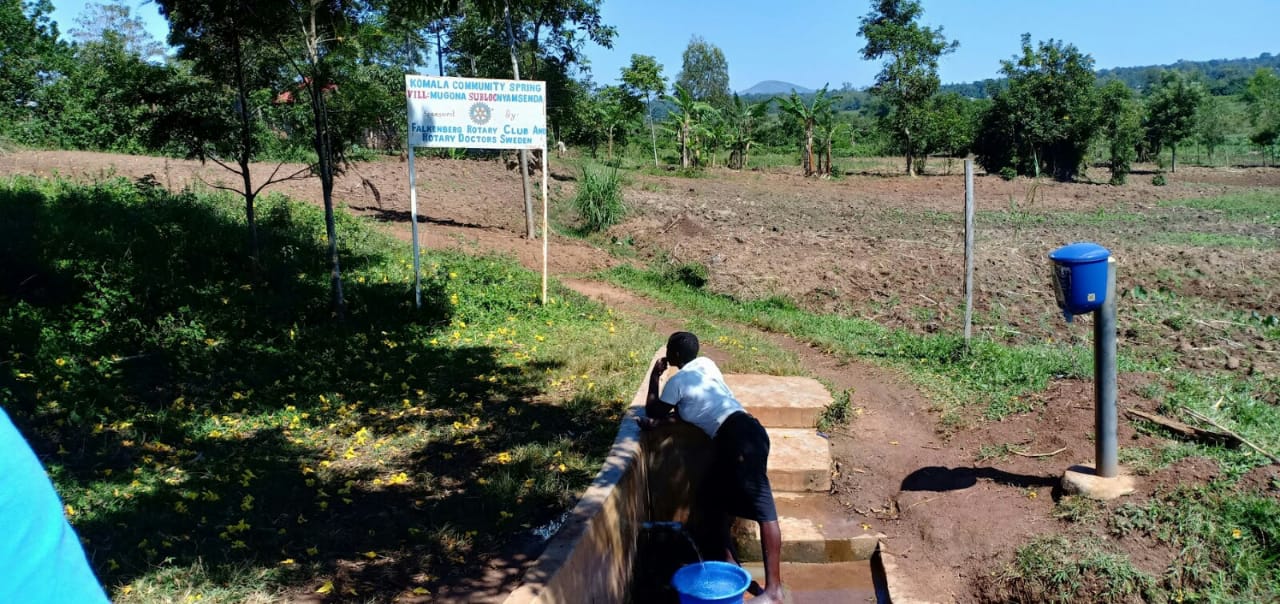 KURESOI  COMMUNITY SPRING
PERIOD PROTECTED: 
SEP/OCT 2015

AGE: 
4yrs 10 months

CATCHMENT POPULATION:
140Households, approximately 840persons.
KURESOI SPRING REVIEW REPORT
Status of Kuresoi spring
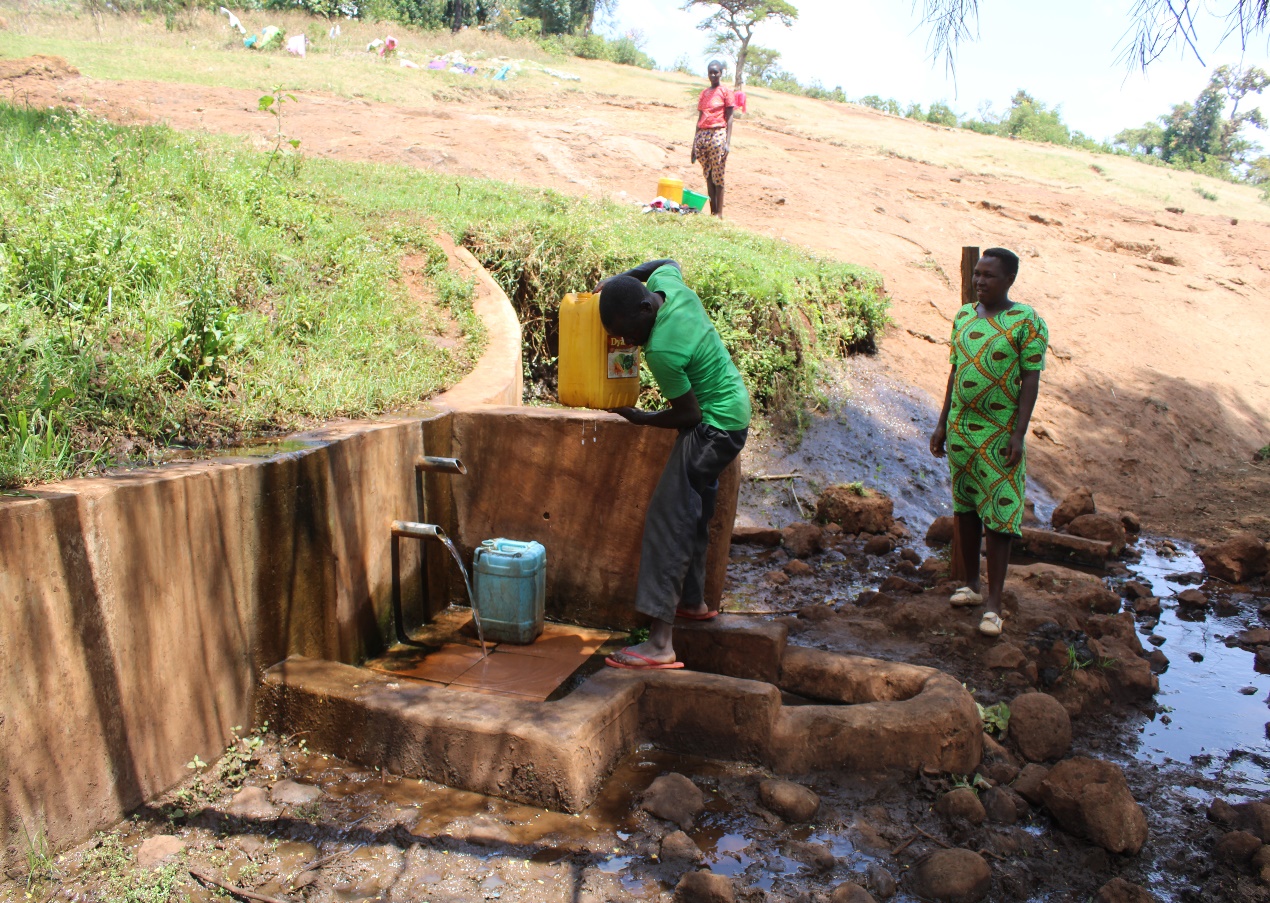 Status of kuresoi spring 2018.
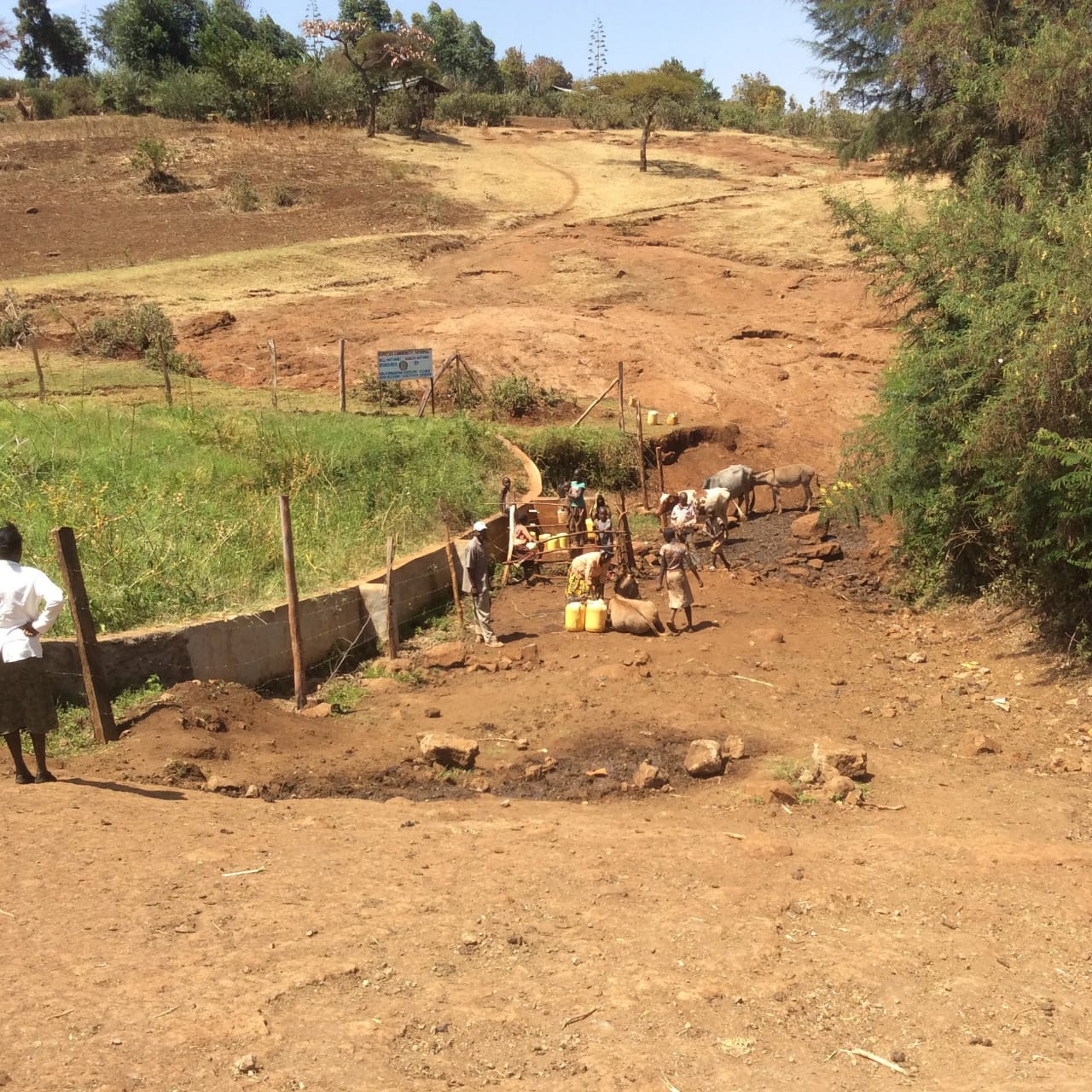 MUGANDA COMMUNITY SPRING
PERIOD PROTECTED: 
SEPT2016

AGE: 
3Yrs and 9Months 

CATCHMENT POPULATION:
64Households, approximately 372 persons.
MUGANDA SPRING  REVIEW REPORT
Status of muganda spring
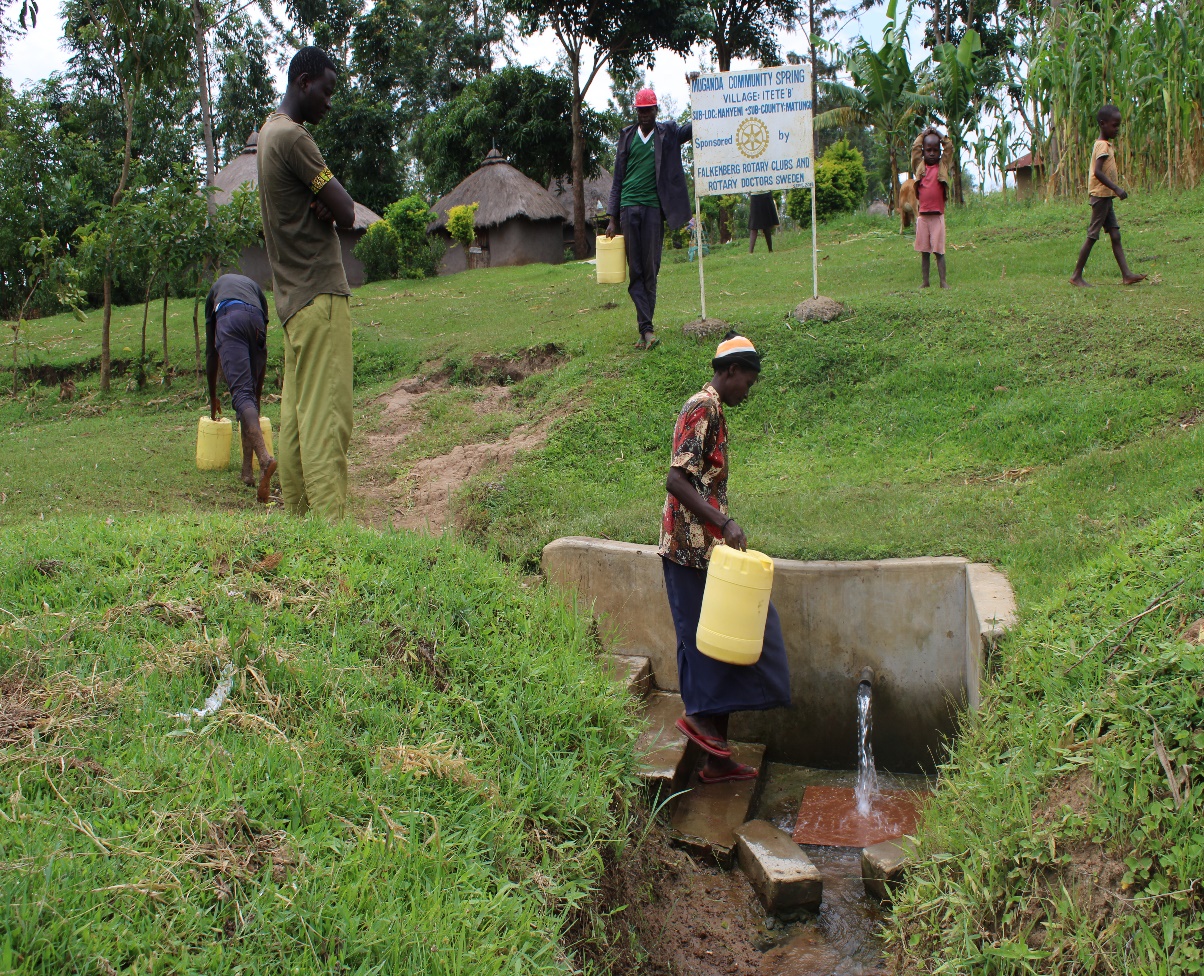 OKACHO COMMUNITY SPRING
PERIOD PROTECTED: 
JULY 2016

AGE: 
4YRS

CATCHMENT POPULATION:
50Households, approximately 300 persons.
OKACHO SPRING  REVIEW REPORT
Status Okacho spring
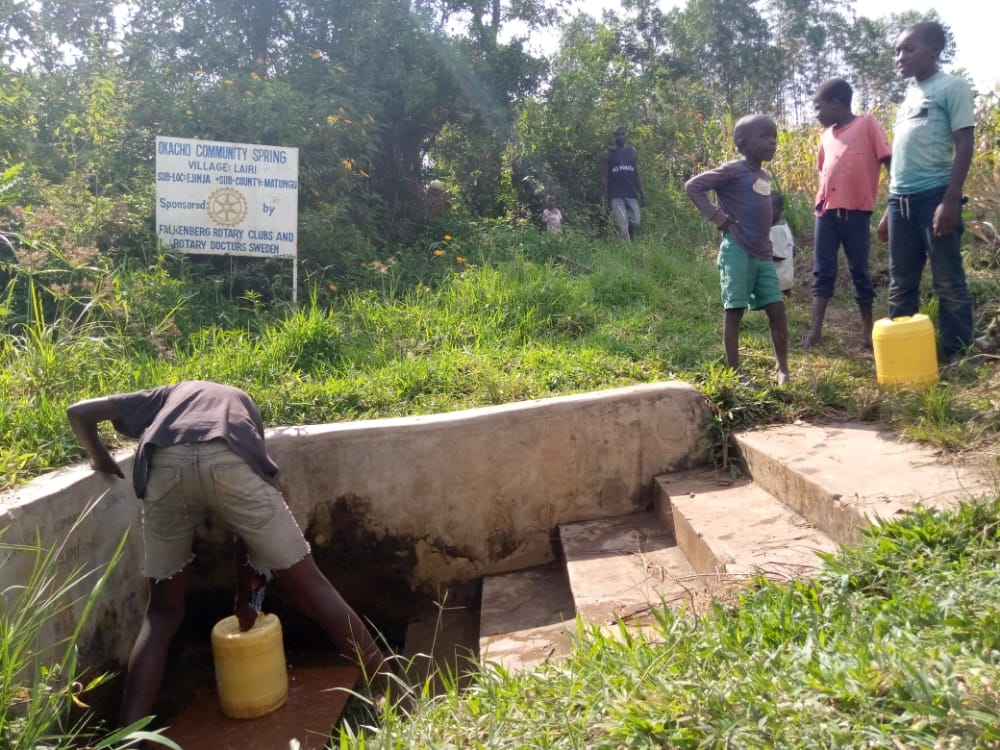 SHAHAYA COMMUNITY SPRING
PERIOD PROTECTED: 
JULY 2016

AGE: 
4YRS

CATCHMENT POPULATION:
70Households, approximately420 persons.
SHAHAYA SPRING  REVIEW REPORT
Status of Shahaya spring
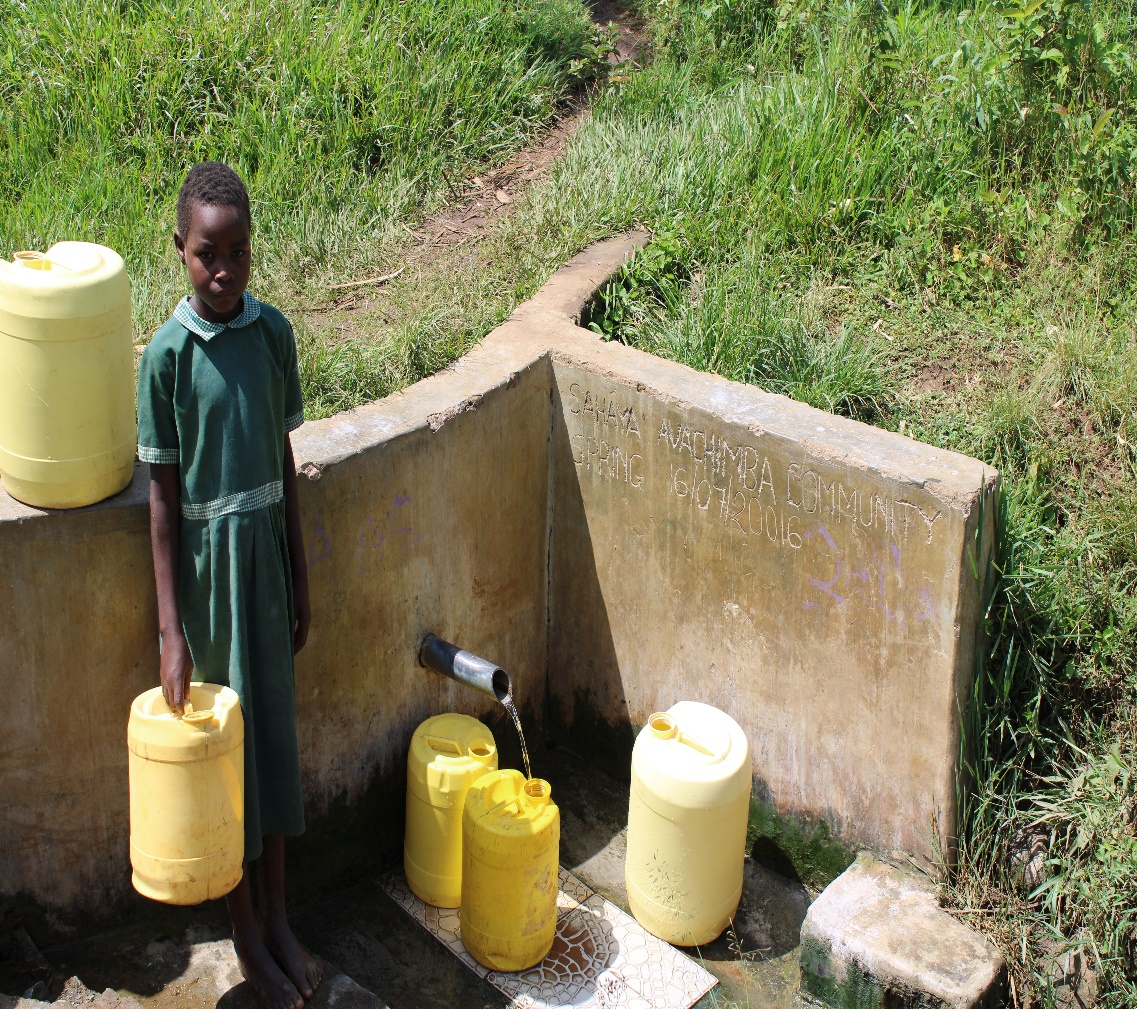 EMUTANGU COMMUNITY SPRING
PERIOD PROTECTED: 
JULY 2016

AGE: 
4YRS

CATCHMENT POPULATION:
105 Households, approximately 630 persons.
EMUTANGU’ SPRING  REVIEW REPORT
Status Emutangu’ spring
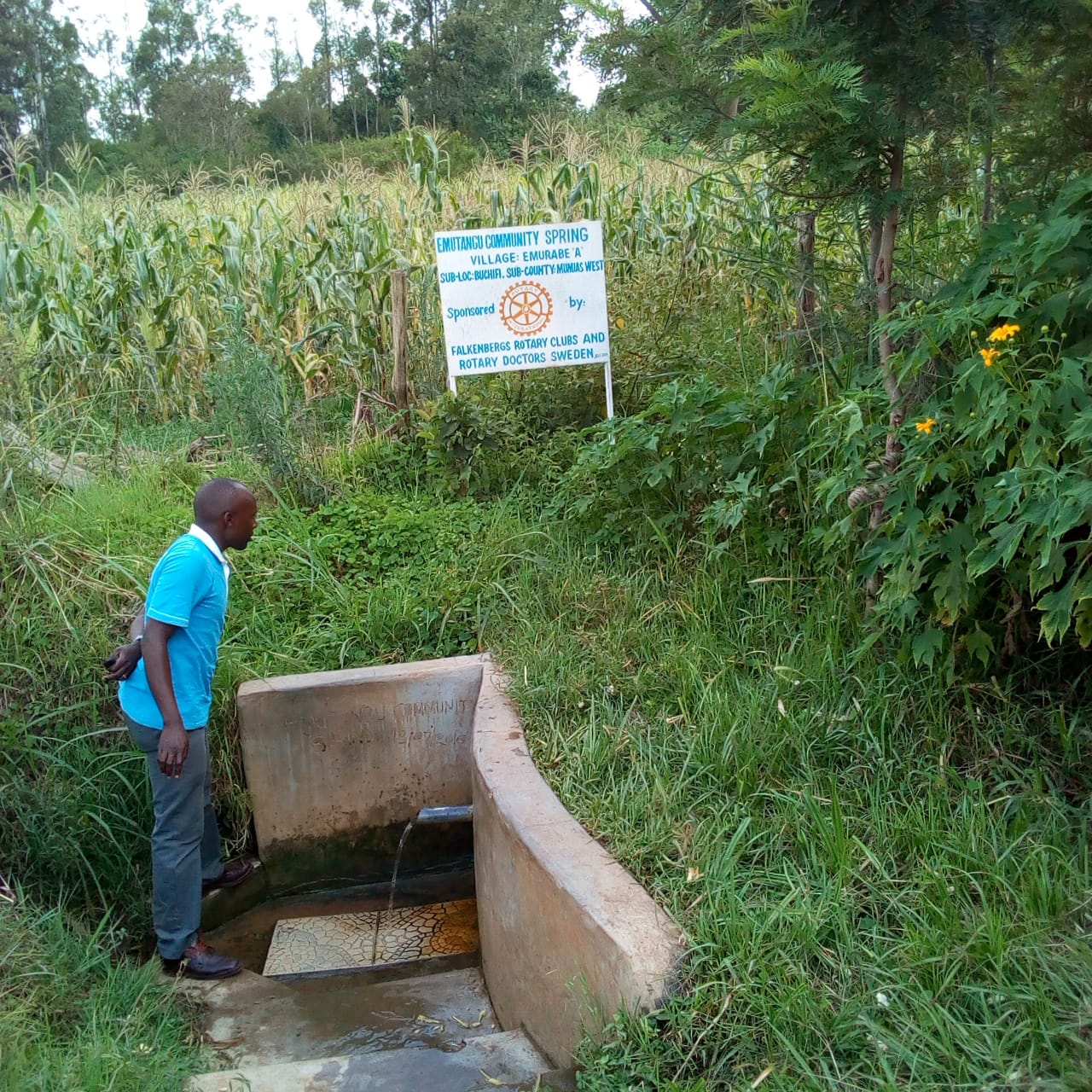 KOBIERO COMMUNITY SPRING
PERIOD PROTECTED: 
MAY 2016

AGE: 
4YRS

CATCHMENT POPULATION:
397 Households, approximately almost 2000 persons.
KOBIERO SPRING  REVIEW REPORT
Status of Kobiero spring
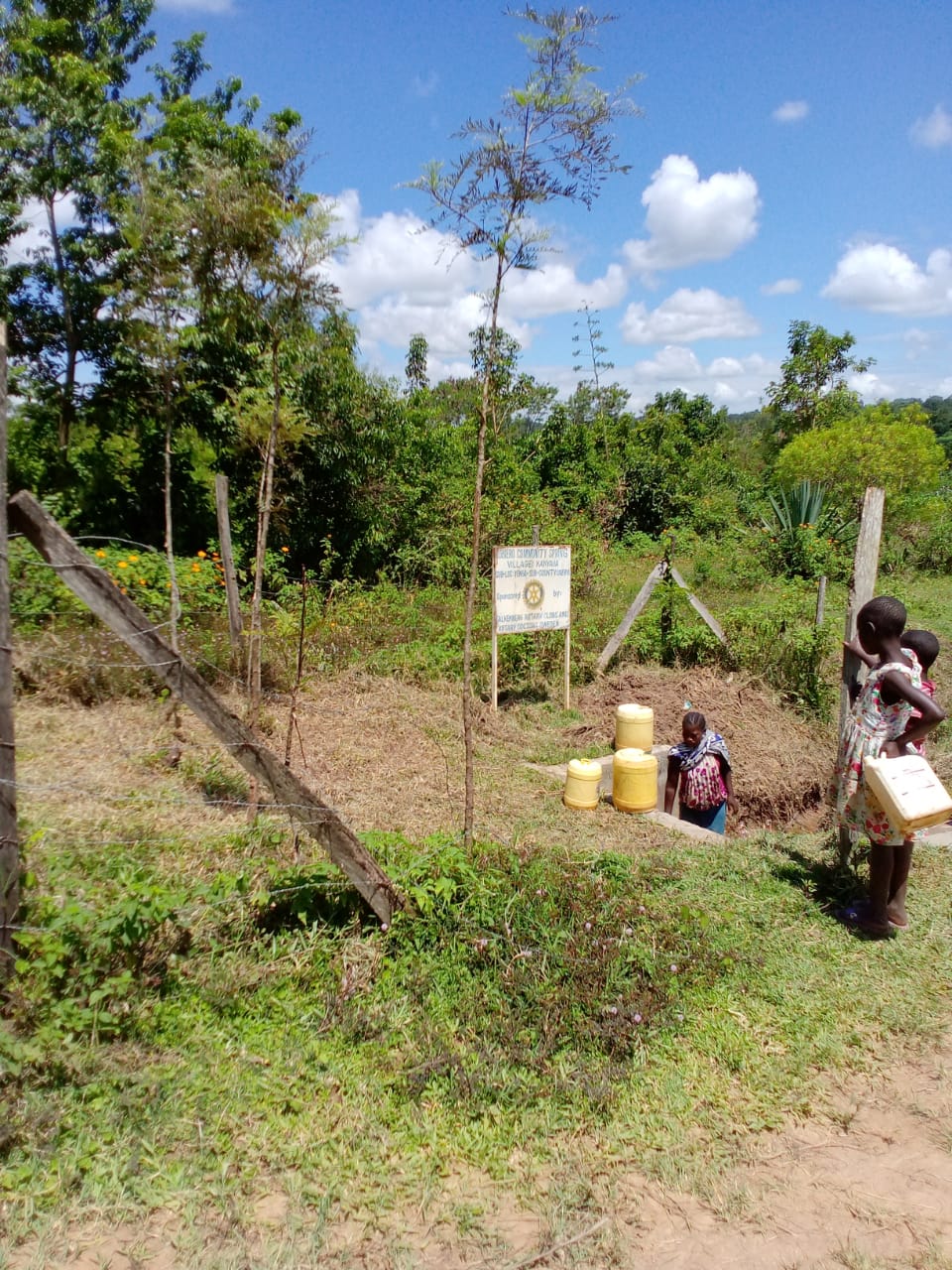 KABINGA COMMUNITY SPRING
PERIOD PROTECTED: 
APRIL 2016

AGE: 
4YRS and 3M

CATCHMENT POPULATION:
280 Households, approximately almost 2000 persons.
KABINGA SPRING  REVIEW REPORT
Status of Kabinga spring
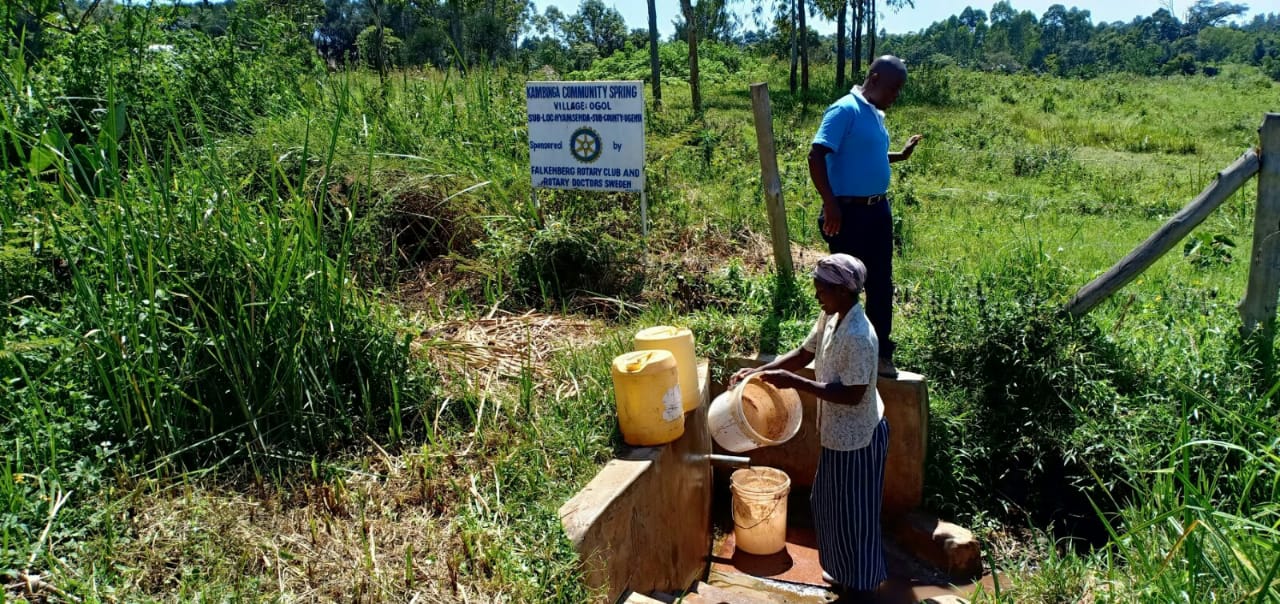 ABUTI COMMUNITY SPRING
PERIOD PROTECTED: 
JAN/FEB 2016

AGE: 
4YRS and 7M

CATCHMENT POPULATION:
100 Households, approximately almost 600 persons.
ABUTI SPRING  REVIEW REPORT
Status of the spring
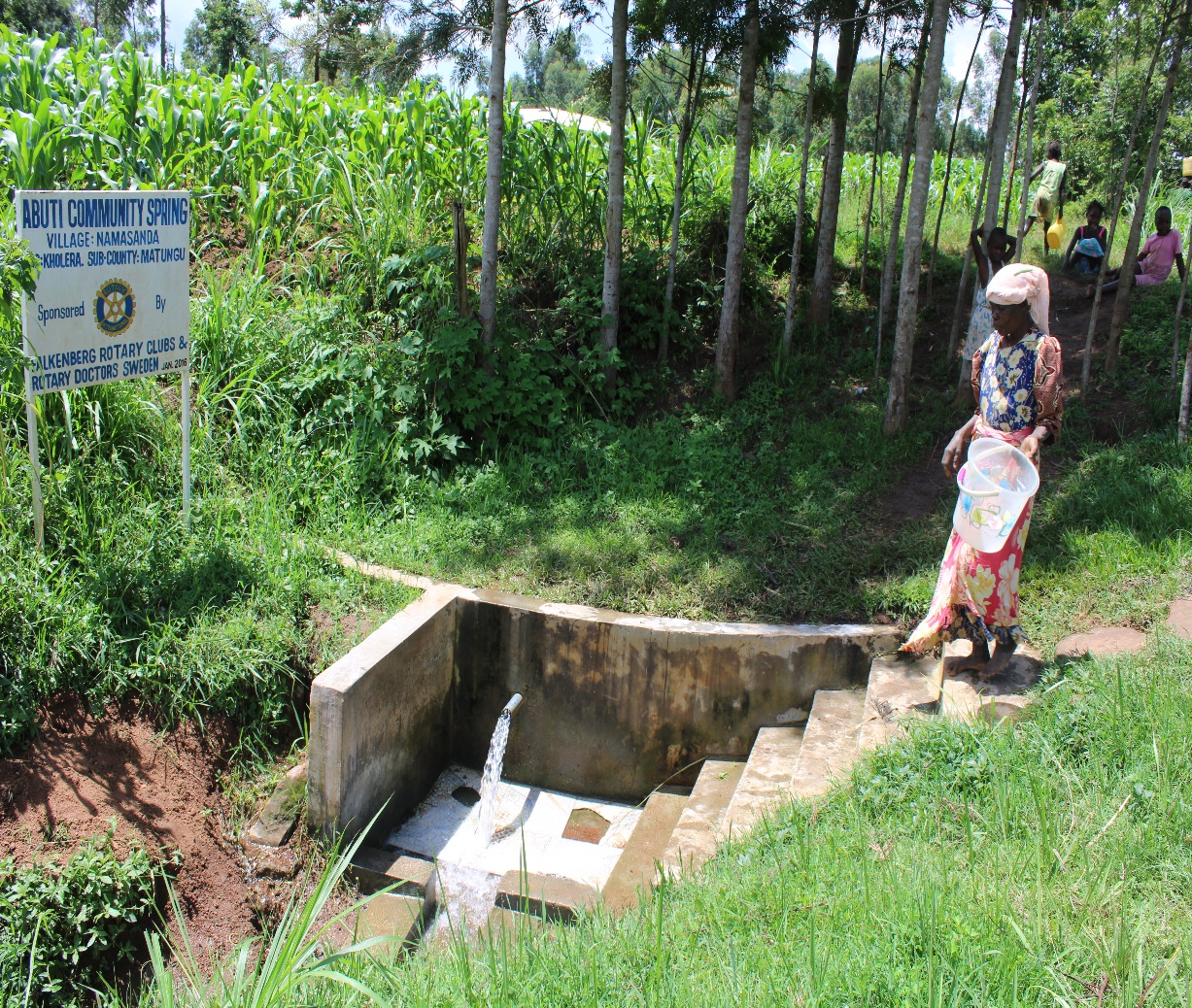 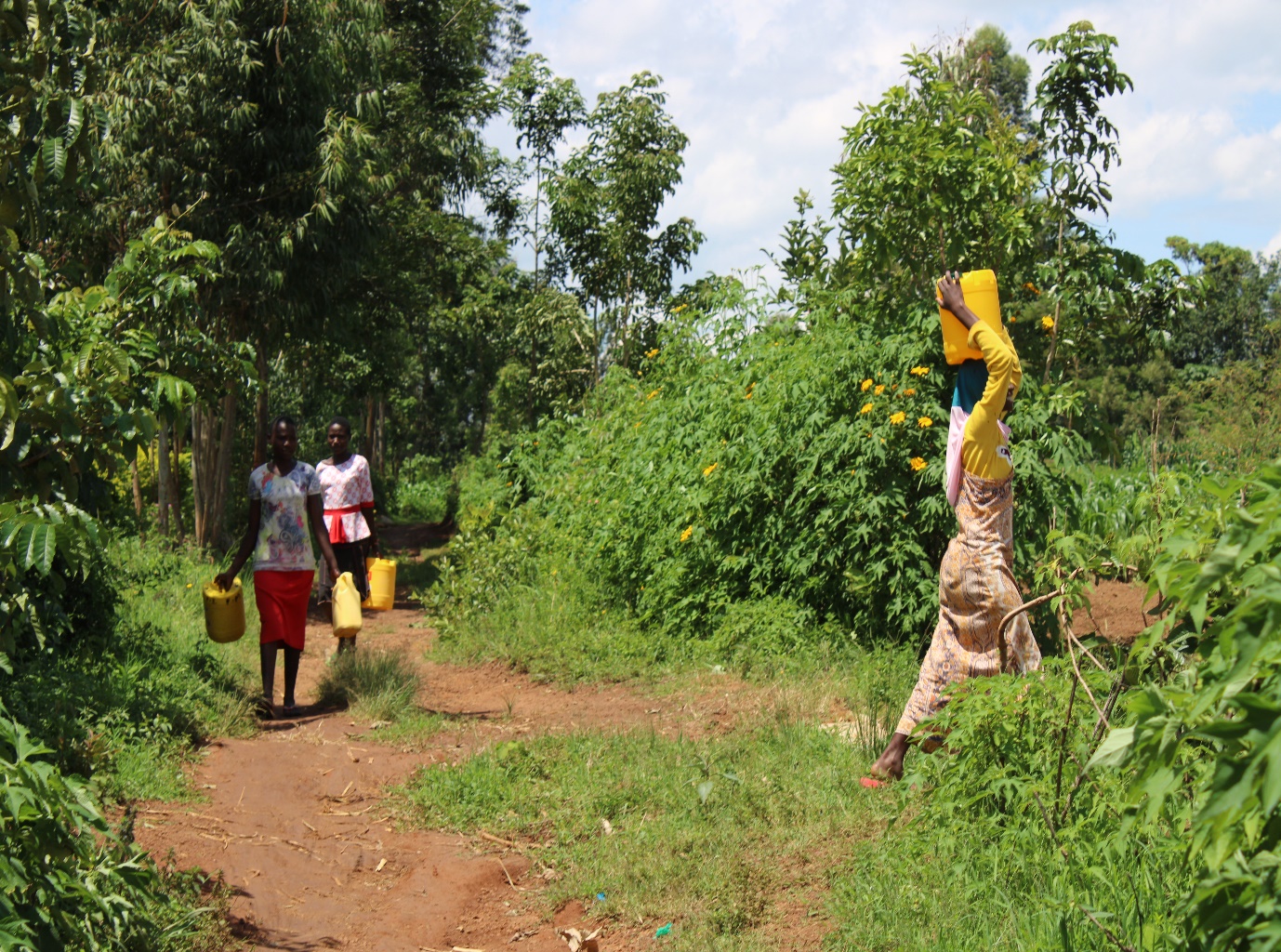 NAUTOKOMA  COMMUNITY SPRING
PERIOD PROTECTED: 
OCT 2018

AGE: 
4YRS and 7M

CATCHMENT POPULATION:
107 Households, approximately almost 642 persons.
NAUTOKOMA SPRING  REVIEW REPORT
Status of the spring
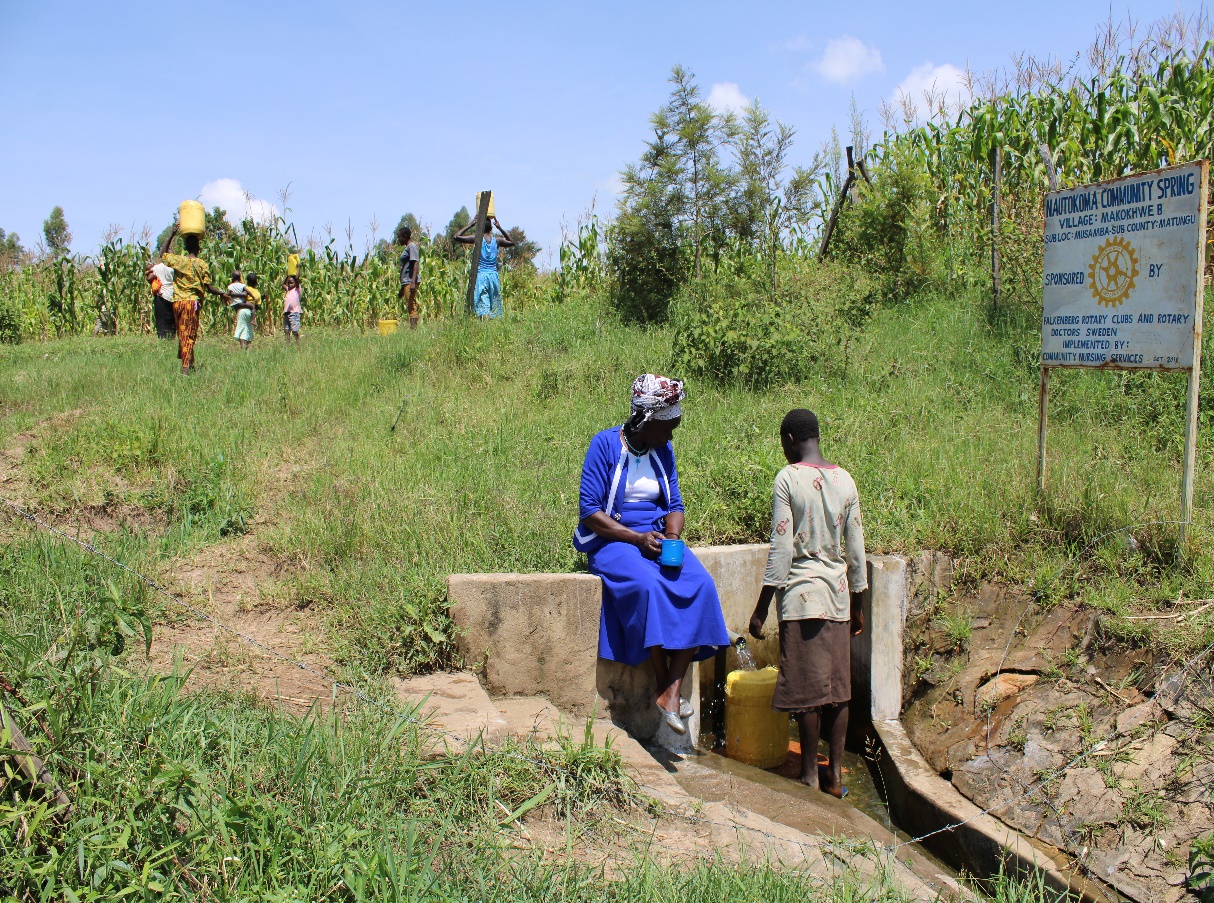 PARANA  COMMUNITY SPRING
PERIOD PROTECTED: 
MAY 2018

AGE: 
2YRS and 2M

CATCHMENT POPULATION:
100 Households, approximately almost 600 persons.
PARANA SPRING  REVIEW REPORT
Status parana spring
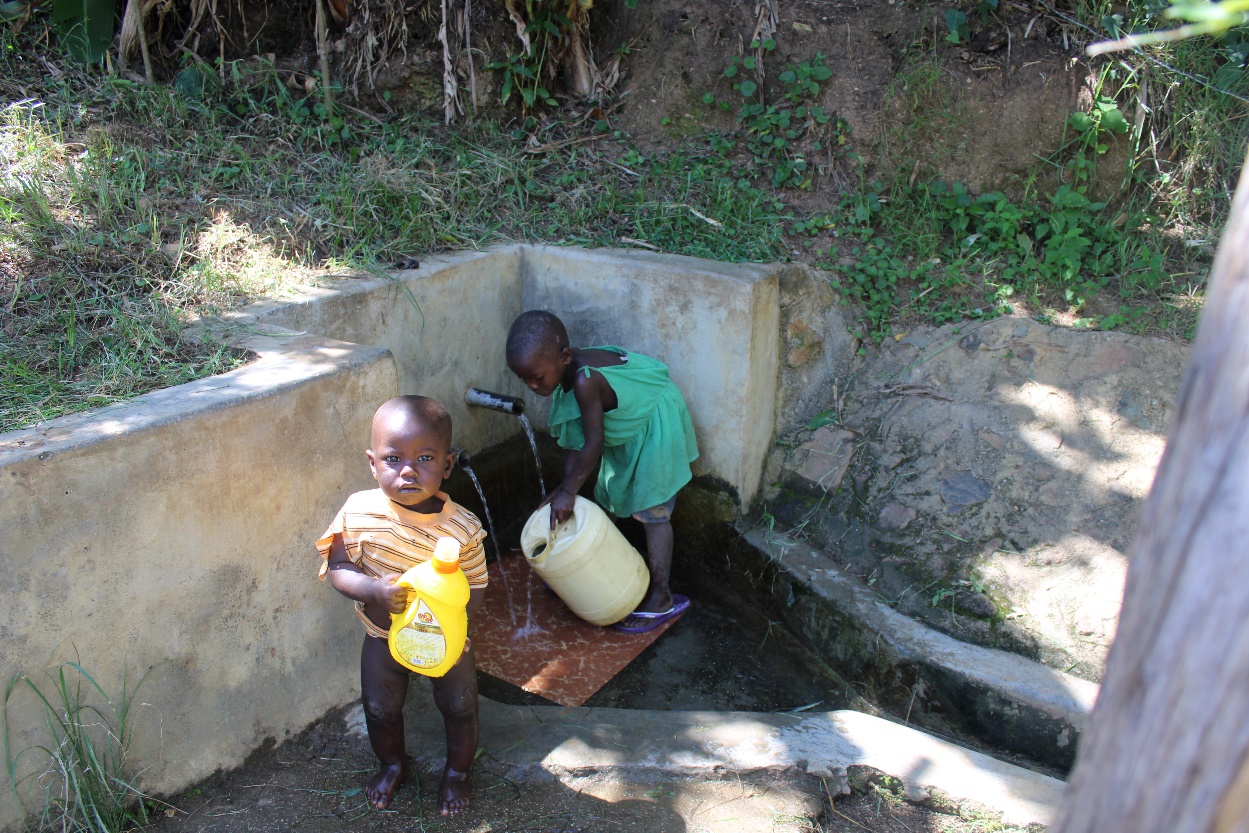 Status parana spring
MANGONGO COMMUNITY SPRING
PERIOD PROTECTED: 
FEB/MARC 2018

AGE: 
2YRS and 2M

CATCHMENT POPULATION:
133 Households, approximately almost 700 persons.
MANGONGO  SPRING  REVIEW REPORT
Status of the spring
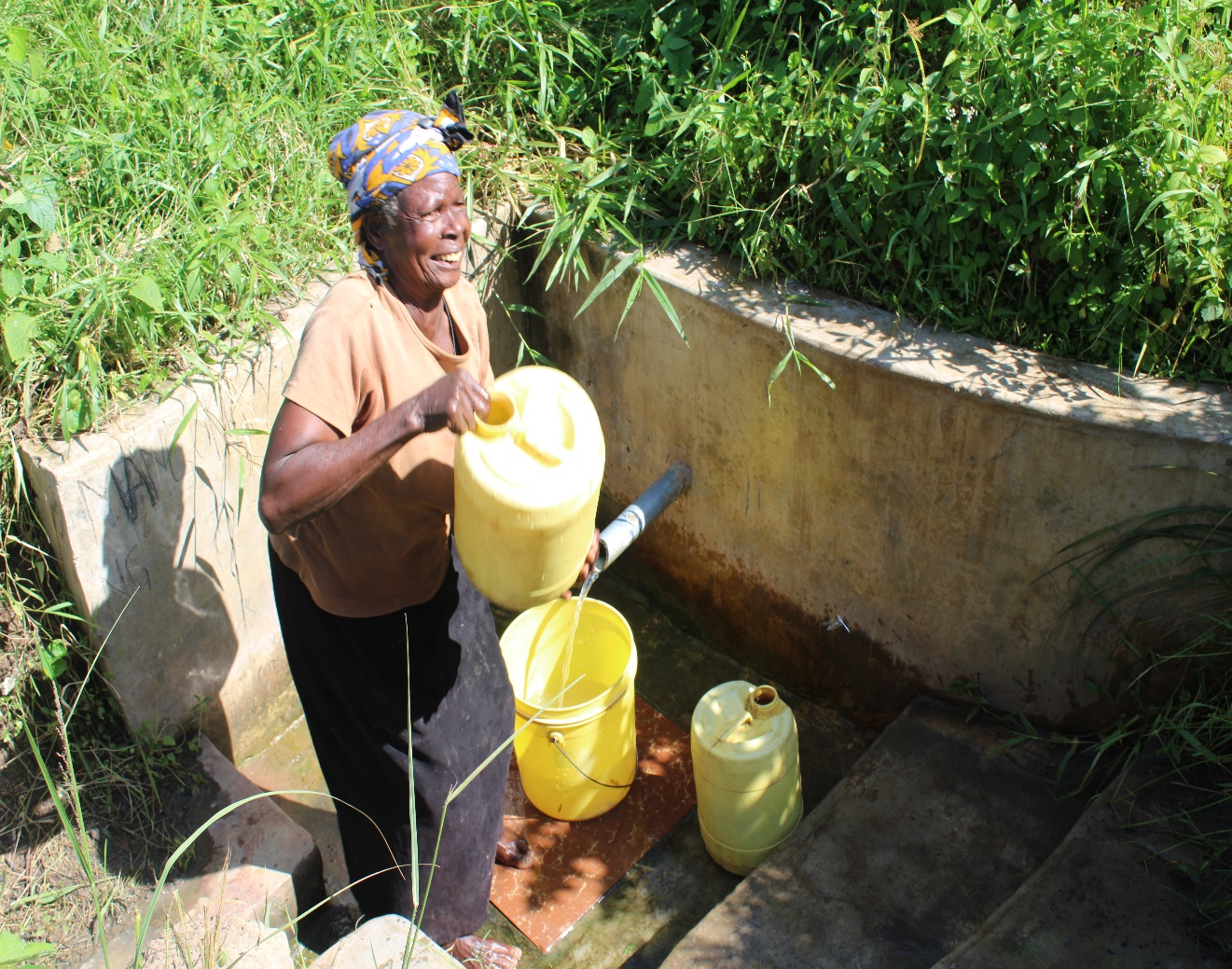 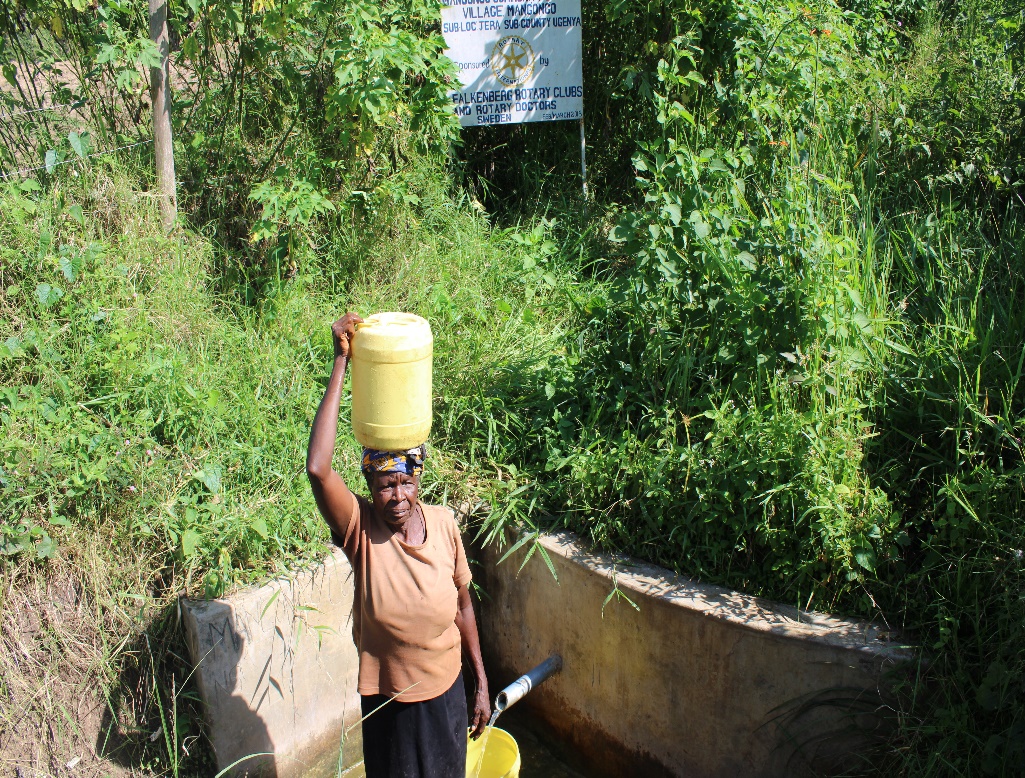 NJEREMANI COMMUNITY SPRING
PERIOD PROTECTED: 
FEB/MARC 2018

AGE: 
2YRS and 2M

CATCHMENT POPULATION:
55 Households, approximately almost 330 persons.
NJEREMANI  SPRING  REVIEW REPORT
Status of the spring njeremani
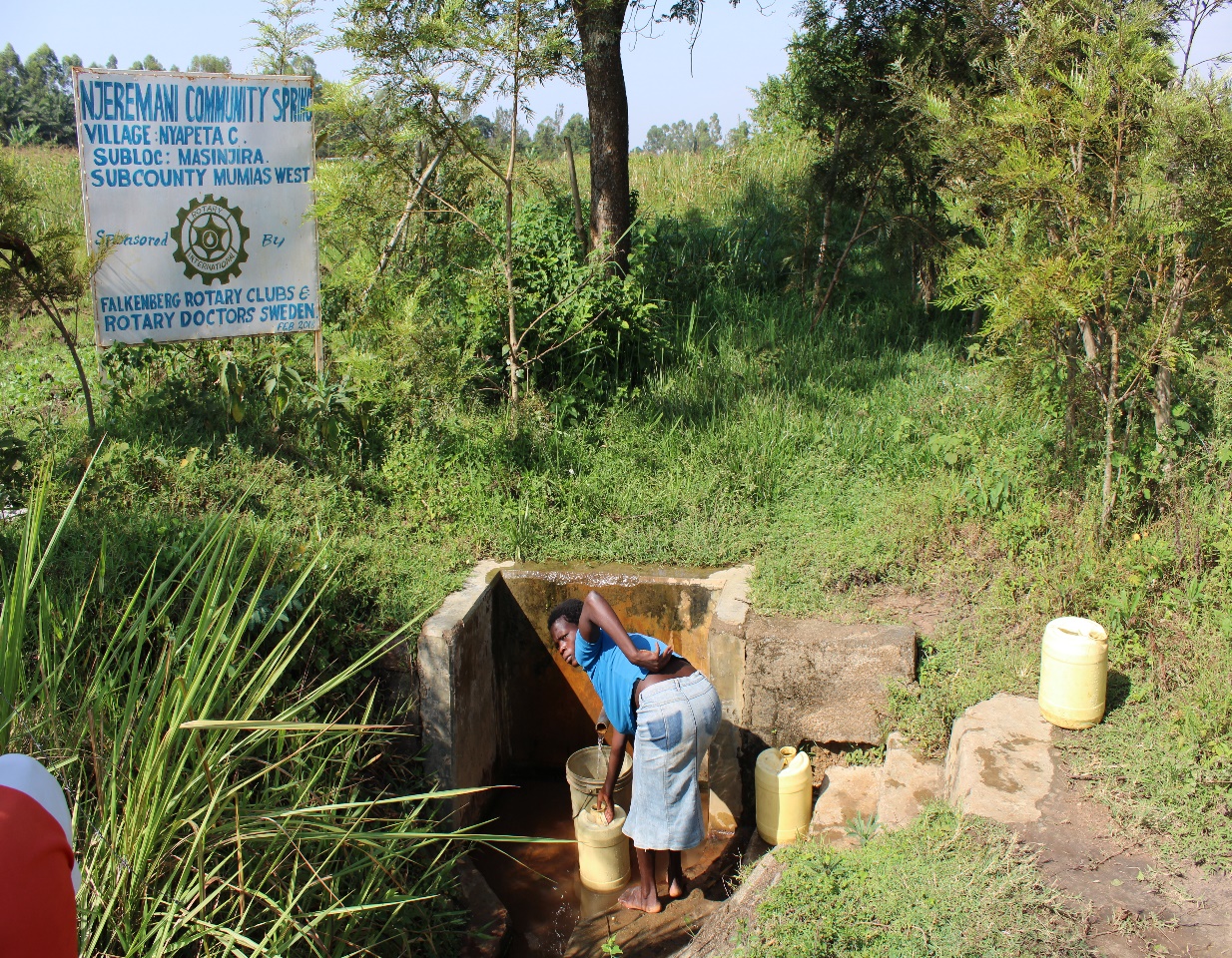 WAMANYA COMMUNITY SPRING
PERIOD PROTECTED: 
FEB/MARC 2018

AGE: 
2YRS and 2M

CATCHMENT POPULATION:
98 Households, approximately almost 588 persons.
WAMANYA  SPRING  REVIEW REPORT
Status wamanya spring
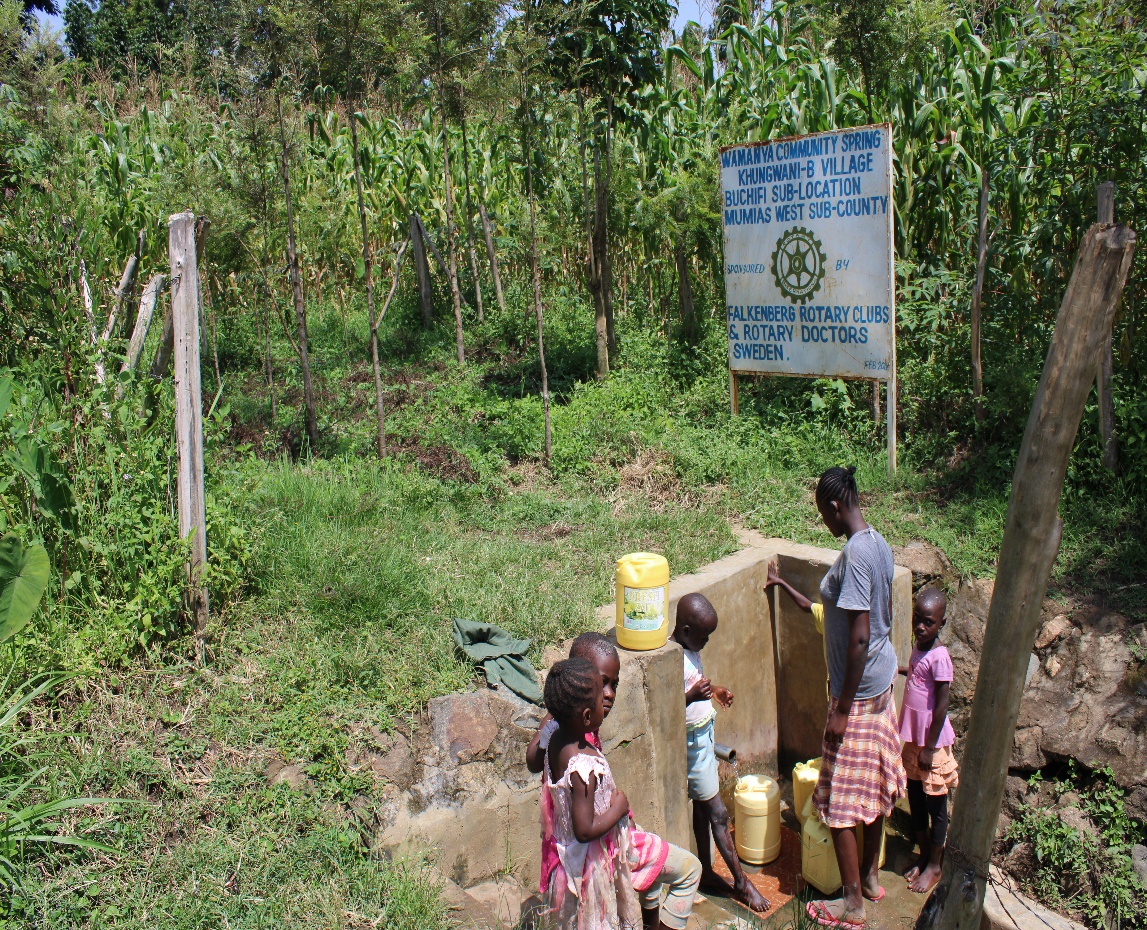 EBUSHIKAMI COMMUNITY SPRING
PERIOD PROTECTED: 
April/May 2019

AGE: 
1yr and 2M

CATCHMENT POPULATION:
68 Households, approximately almost 340 persons.
EBUSHIKAMI  SPRING  REVIEW REPORT
Status of Ebushikami spring
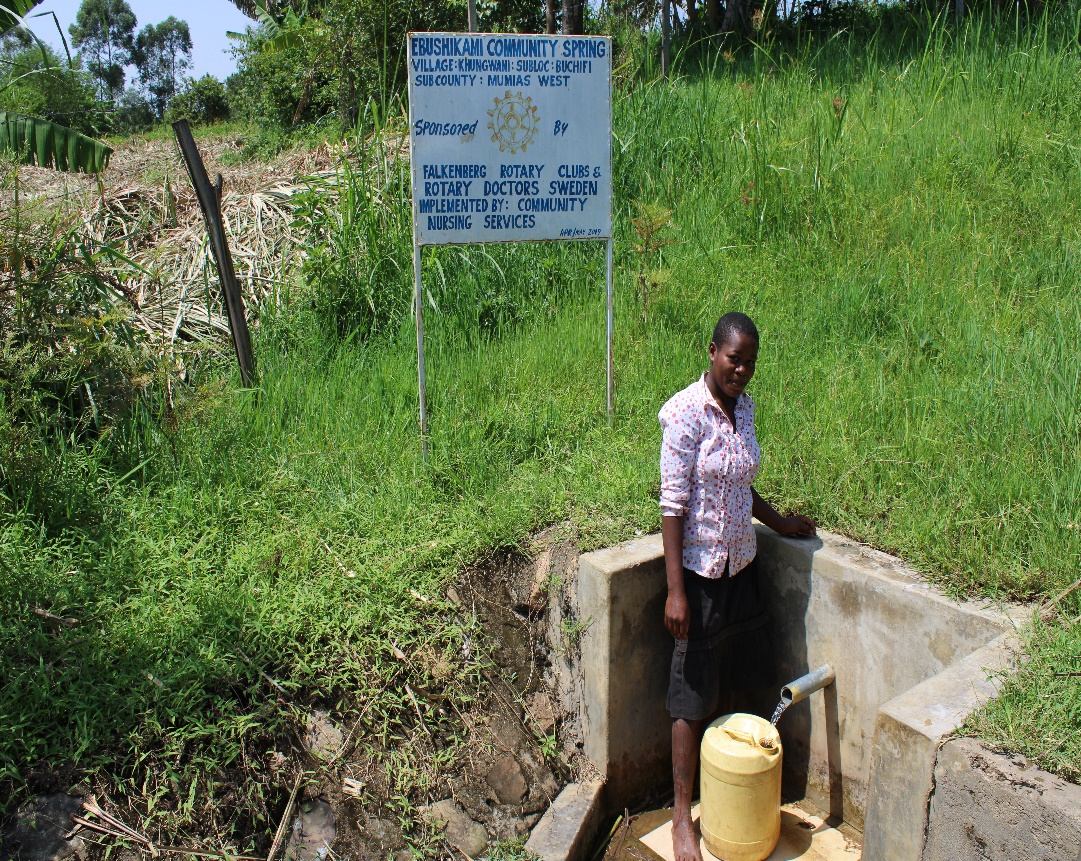 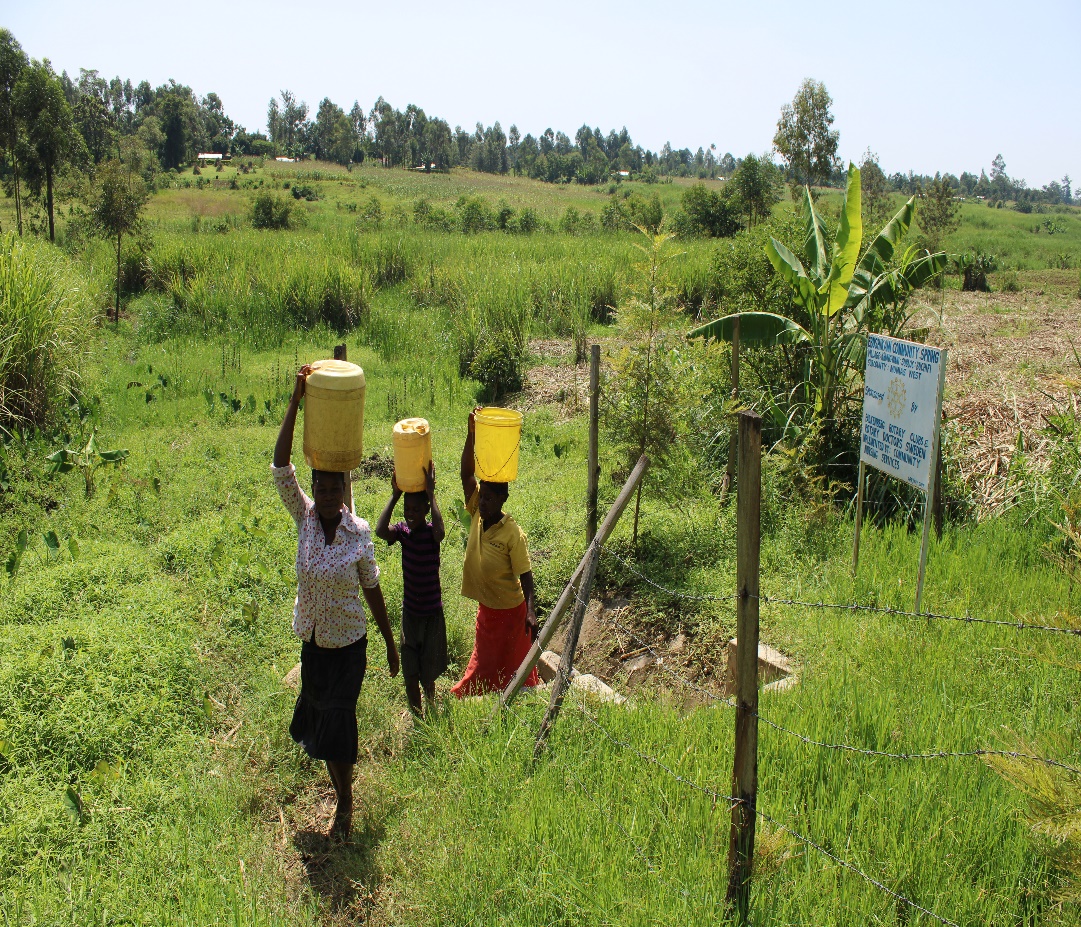 KHENDWA COMMUNITY SPRING
PERIOD PROTECTED: 
Oct /Nov 2019

AGE: 
 9Months

CATCHMENT POPULATION:
120 Households, approximately almost 720 persons.
KHENDWA SPRING  REVIEW REPORT
Status of Khendwa spring
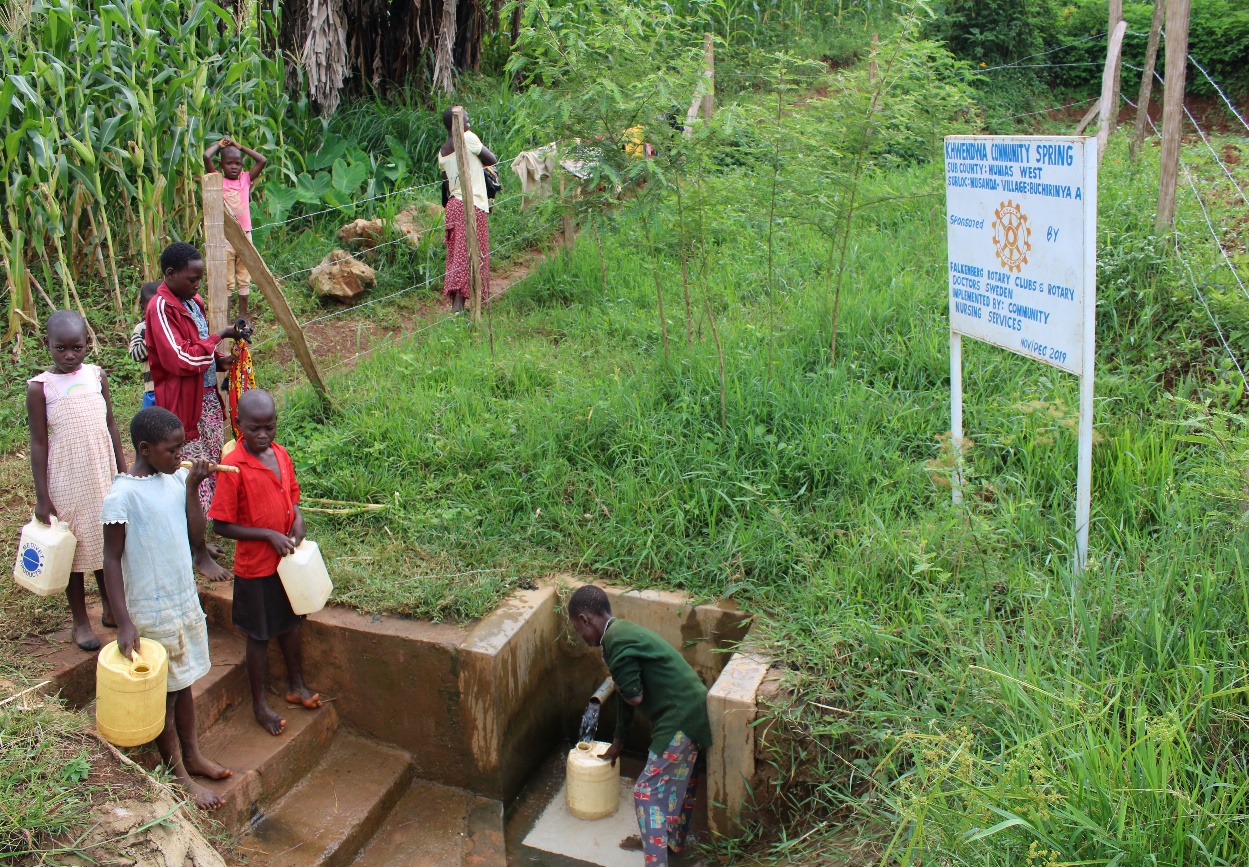 KHULUTHA COMMUNITY SPRING
PERIOD PROTECTED: 
April/May 2019

AGE: 
1Yr 2Months

CATCHMENT POPULATION:
180 Households, approximately almost 720 persons.
KHULUTHA SPRING  REVIEW REPORT
Status Khulutha spring
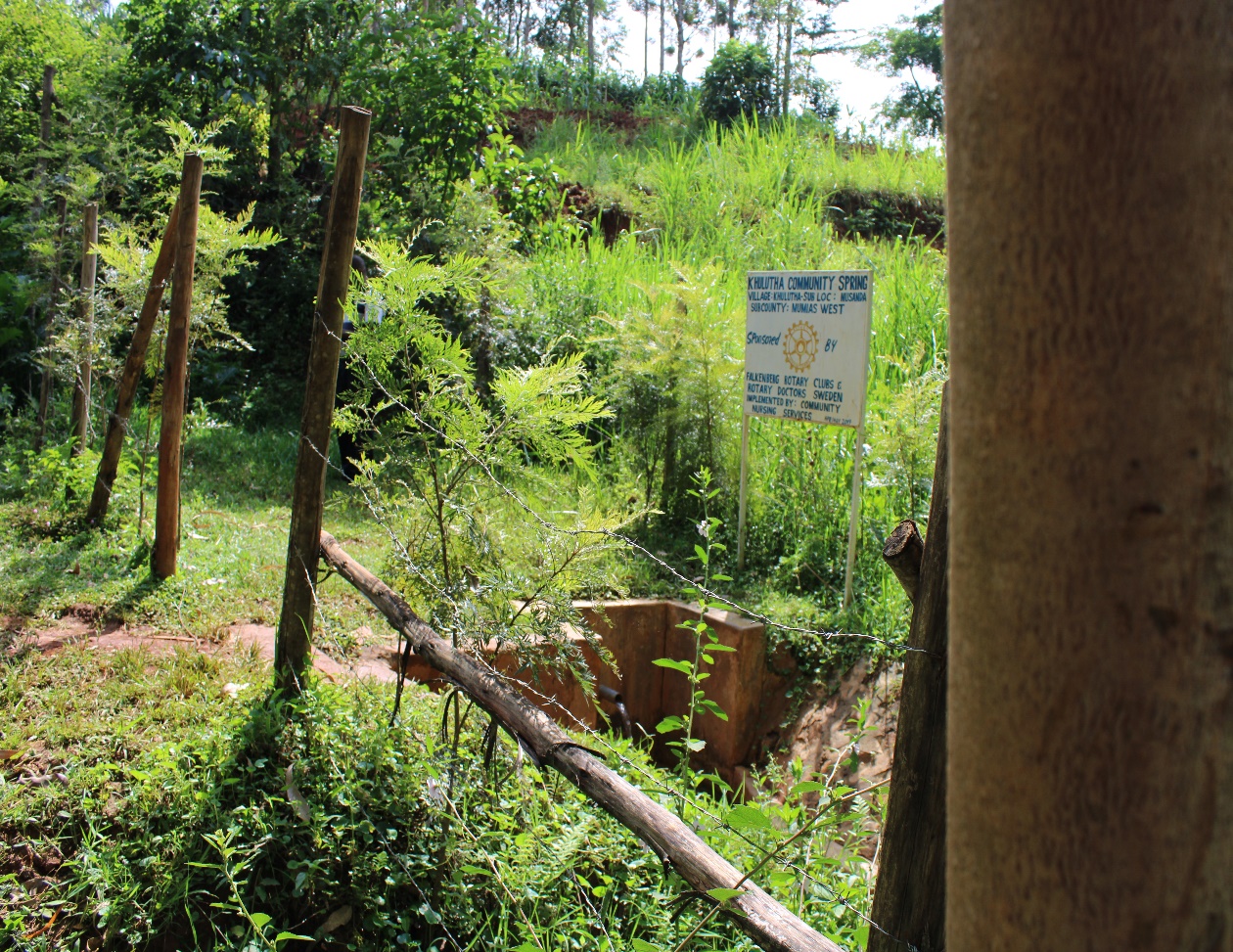 KISAR COMMUNITY SPRING
PERIOD PROTECTED: 
JAN/FEB 2019

AGE: 
1Yr 5Months

CATCHMENT POPULATION:
80 Households, approximately almost 420 persons.
KISAR SPRING  REVIEW REPORT
Status of Kisar spring
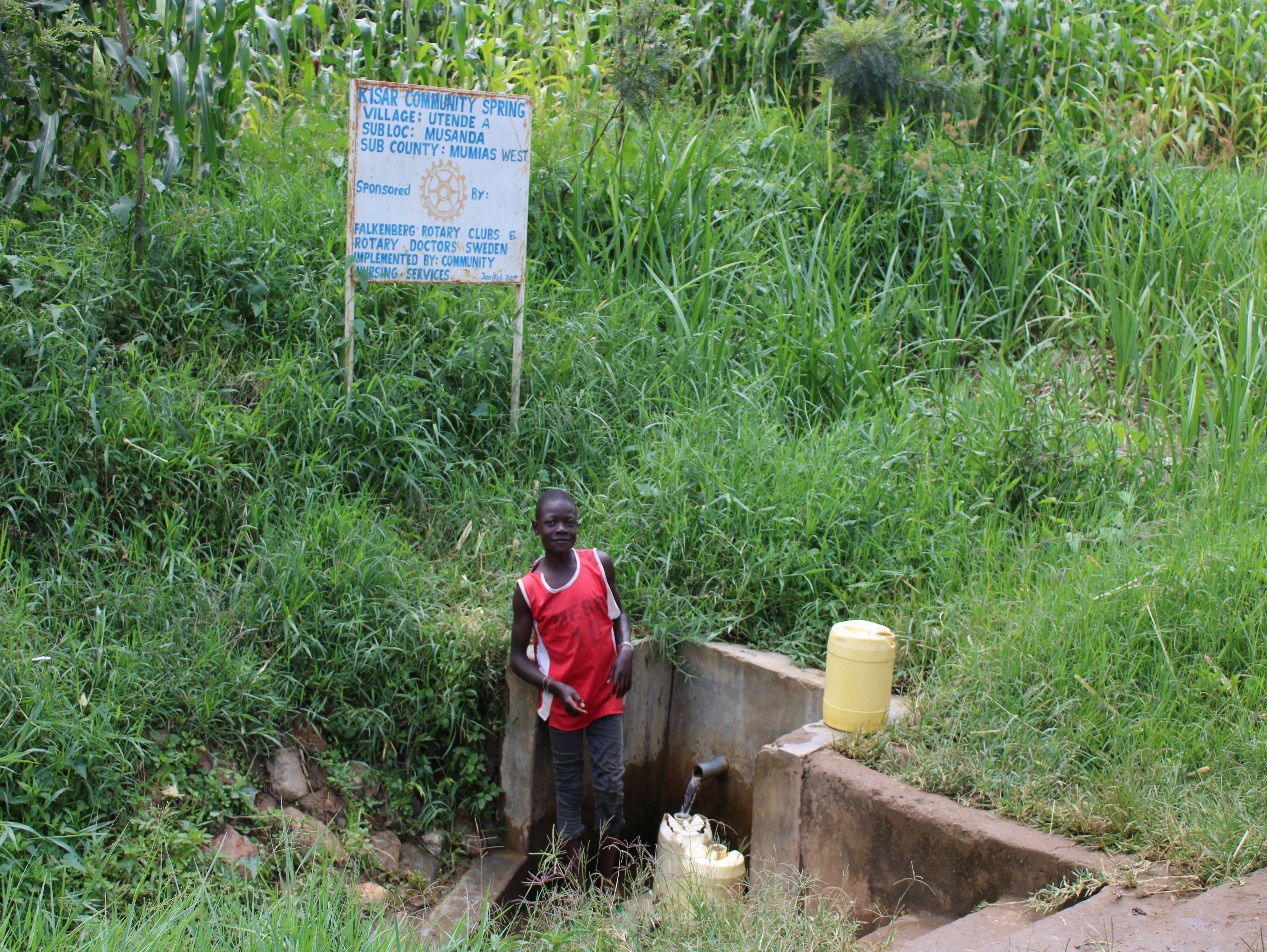 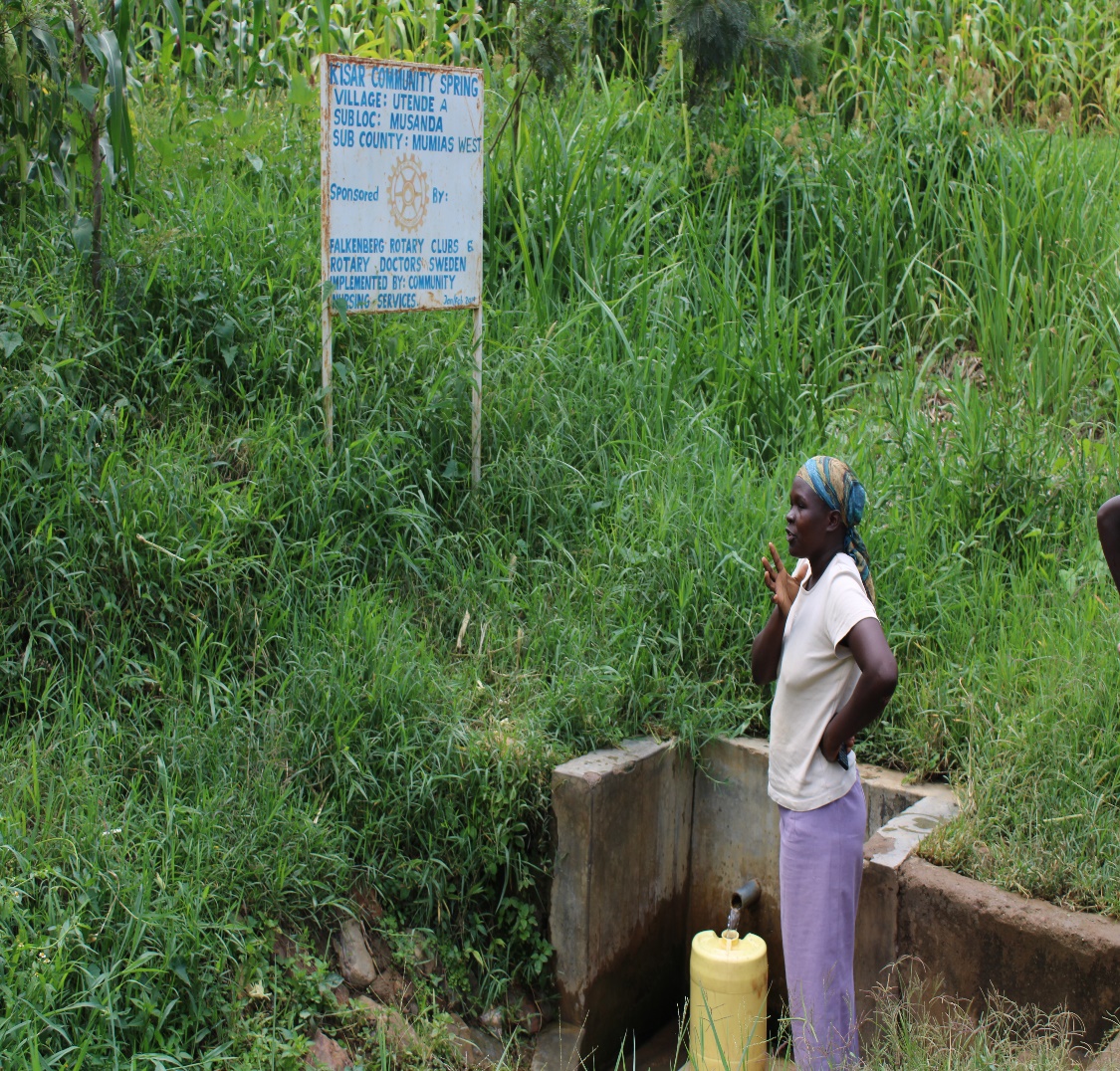 NAMBAKA COMMUNITY SPRING
PERIOD PROTECTED: 
Oct/Nov 2019

AGE: 
10Months

CATCHMENT POPULATION:
59 Households, approximately almost 356 persons.
NAMBAKA SPRING  REVIEW REPORT
Status of Nambaka spring
USHITENDE COMMUNITY SPRING
PERIOD PROTECTED: 
April/May 2019

AGE: 
1Yr 2Months

CATCHMENT POPULATION:
78 Households, approximately almost 468 persons.
USHITENDE SPRING  REVIEW REPORT
Status of ushitende spring
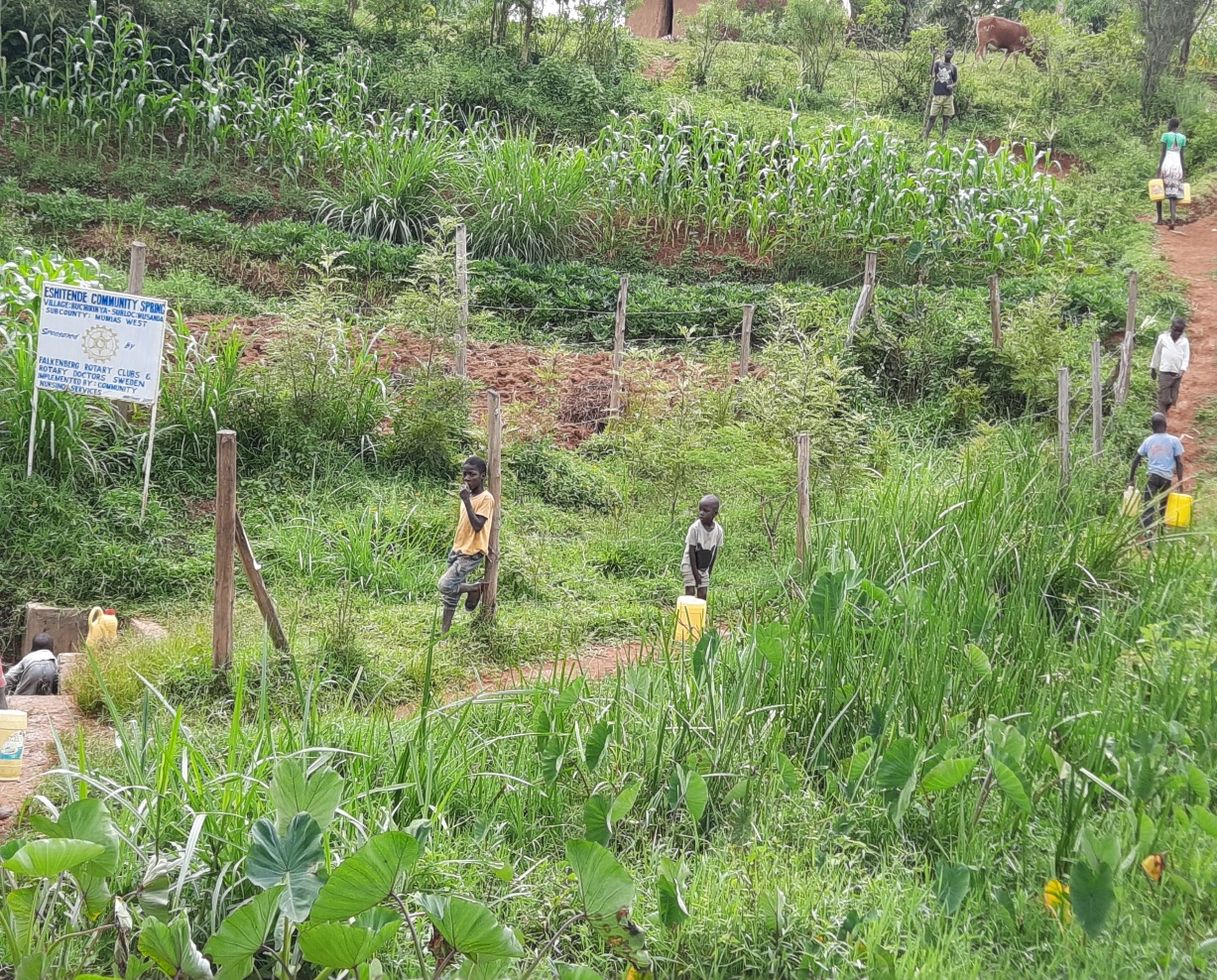 KAMNARA COMMUNITY SPRING
PERIOD PROTECTED: 
Oct  2017

AGE: 
2 yrs 10Months

CATCHMENT POPULATION:
150 Households, approximately almost 900 persons.
KAMNARA SPRING  REVIEW REPORT
Status of Kamnara spring
KADUNYA COMMUNITY SPRING
PERIOD PROTECTED: 
Sept 2017

AGE: 
2Yrs 11months

CATCHMENT POPULATION:
105 Households, approximately almost 630 persons.
KADUNYA SPRING  REVIEW REPORT
Status Kadunya spring
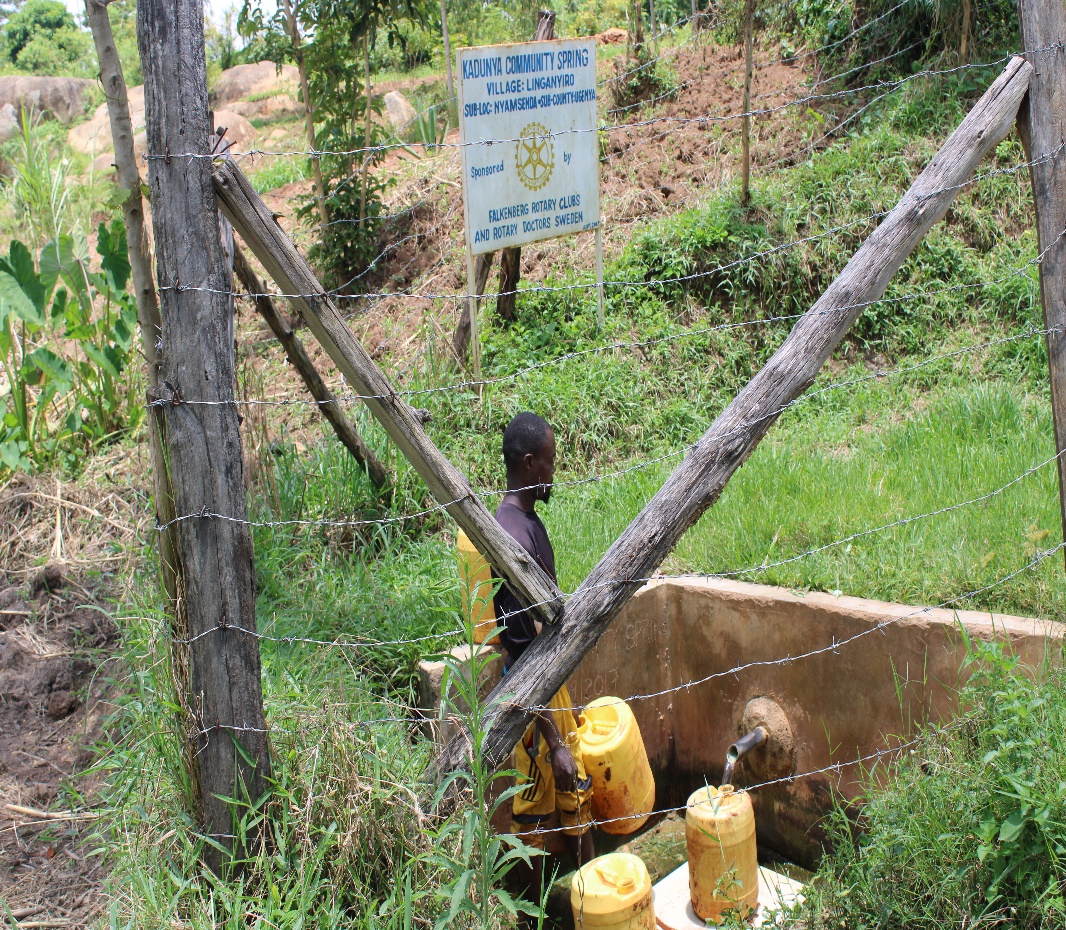 MAPAO COMMUNITY SPRING
PERIOD PROTECTED: 
April2017

AGE: 
2Yrs 11months

CATCHMENT POPULATION:
303 Households, approximately almost 1800 persons.
MAPAO SPRING  REVIEW REPORT
Status of Mapao spring
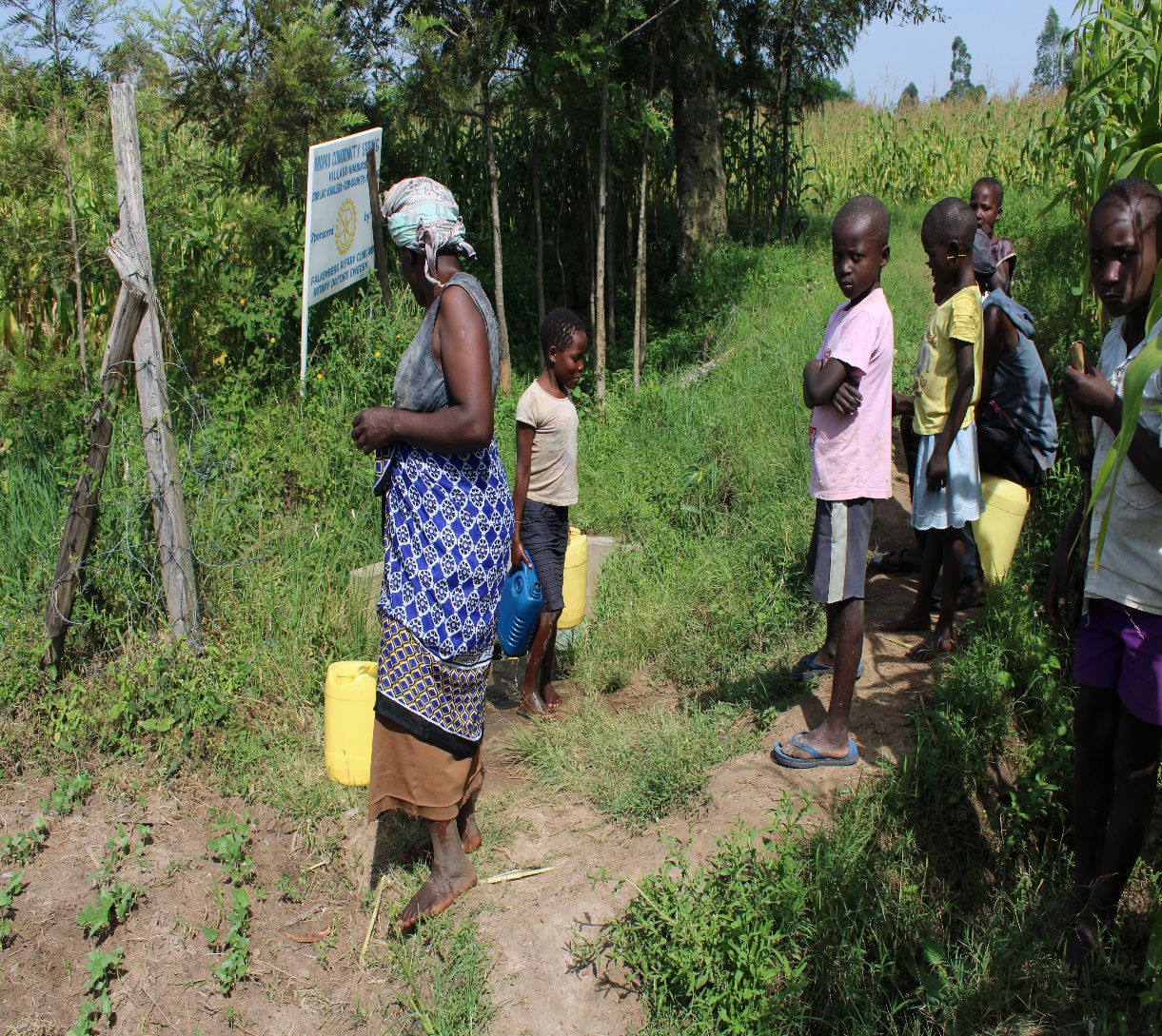 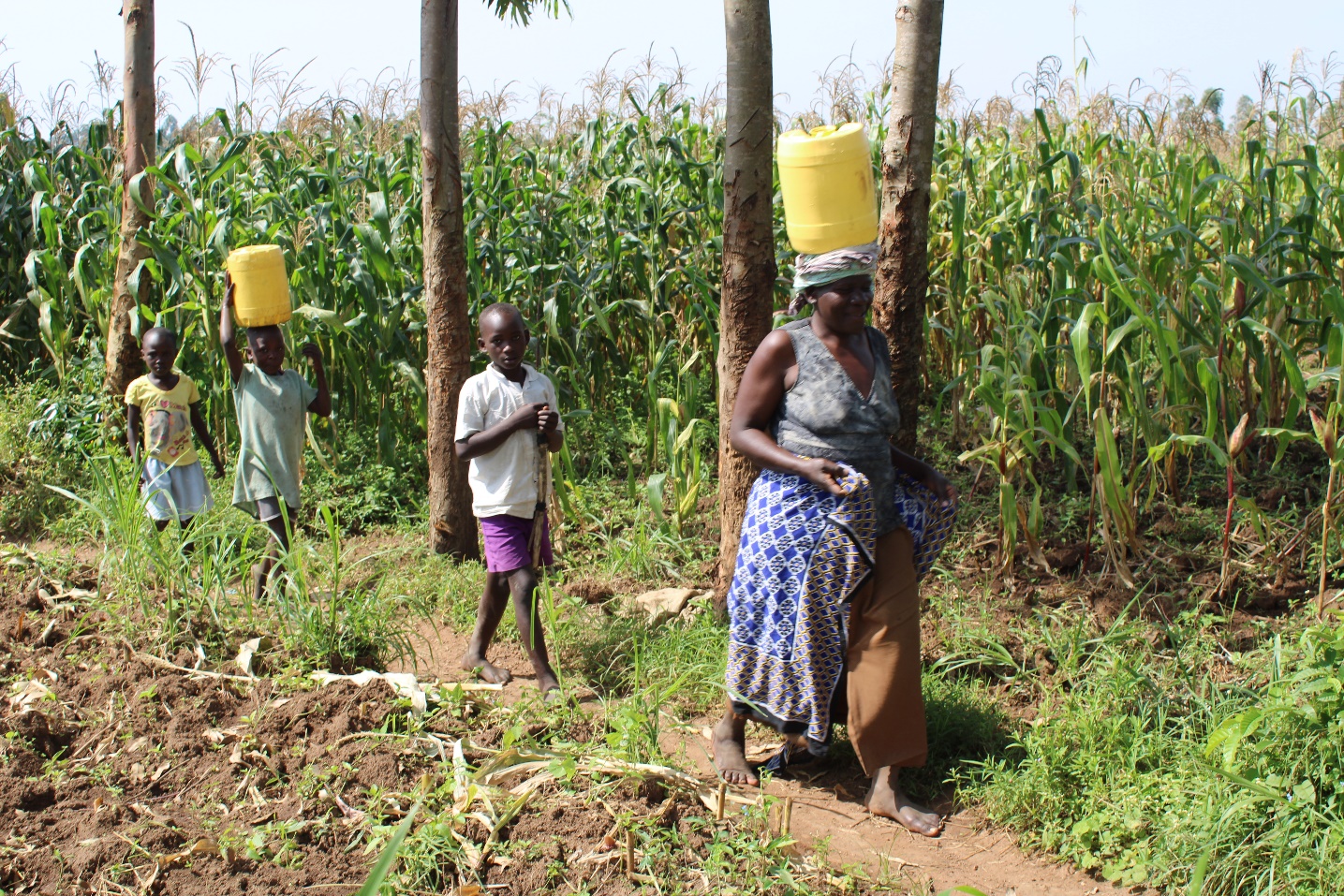 MUSENDA COMMUNITY SPRING
PERIOD PROTECTED: 
Feb2017

AGE: 
2Yrs 11months

CATCHMENT POPULATION:
265 Households, approximately almost 1700persons.
MUSENDA SPRING  REVIEW REPORT
Status Musenda spring
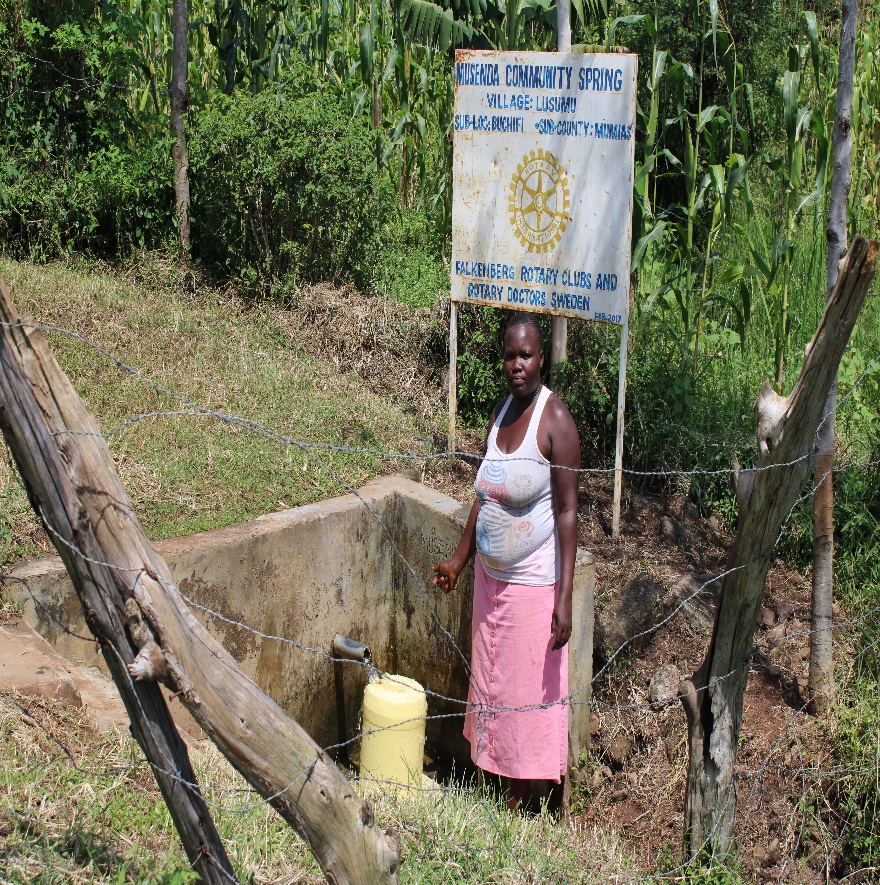 COMMENTS
The springs visited are doing well .
The main challenge is fallen fencing posts in some spring.
Four projects have not been visited and once I visit them I will update the club, they includes: Eshikwiro, Kunyu, Kaketch community springs and Emkwen and Umala gul togo community shallow wells.
It was encouraging to see most of the projects are doing well, the community is committed to maintaining them and using them.
VOTE OF THANKS
To  Falkenberg RC Sweden, on behalf of the Community, The Rotary Doctors Sweden and the Community Nursing Services. Thank you so much for this support and you can see how you have transformed the health of many in the community through safe drinking water!


THANK YOU and STAY SAFE FROM CORONA

JACINTA K. NICASIO